Decision Trees.
 Random Forests.
Radu Ionescu, Prof. PhD.
raducu.ionescu@gmail.com

Faculty of Mathematics and Computer Science
University of Bucharest
Definition
A tree-like model that illustrates series of events leading to certain decisions
Each node represents a test on an attribute and each branch is an outcome of that test
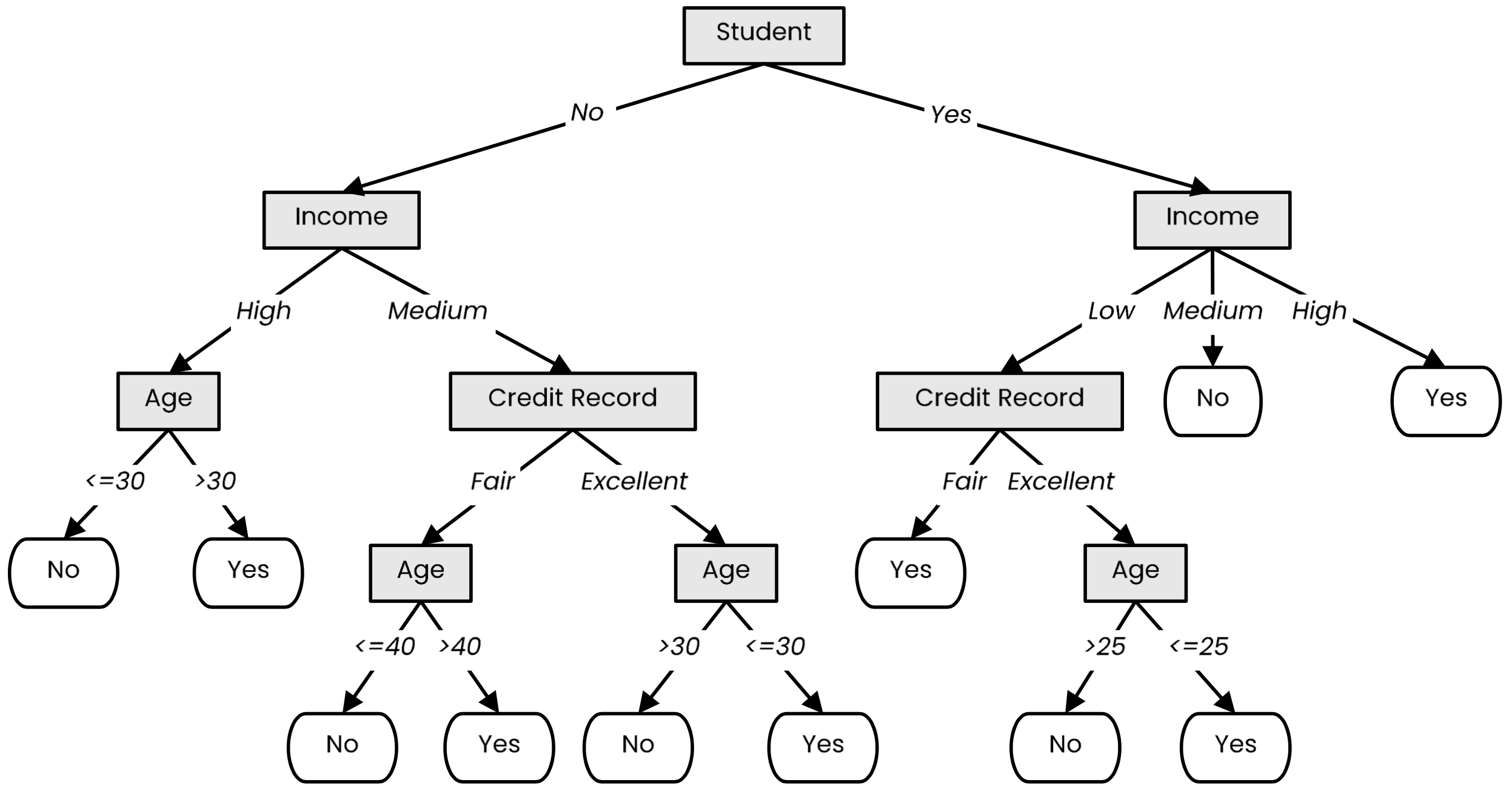 Who to loan?
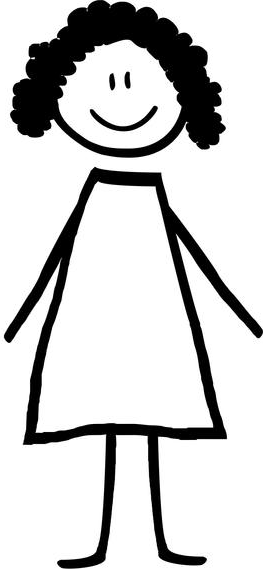 Not a student
45 years old
Medium income
Fair credit record
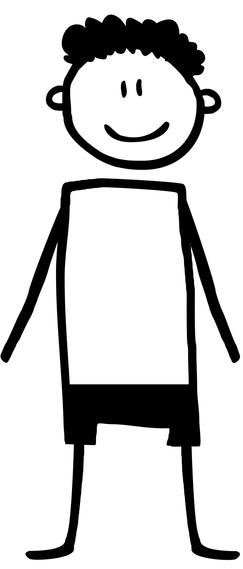 Student
27 years old
Low income
Excellent credit record
Definition
A tree-like model that illustrates series of events leading to certain decisions
Each node represents a test on an attribute and each branch is an outcome of that test
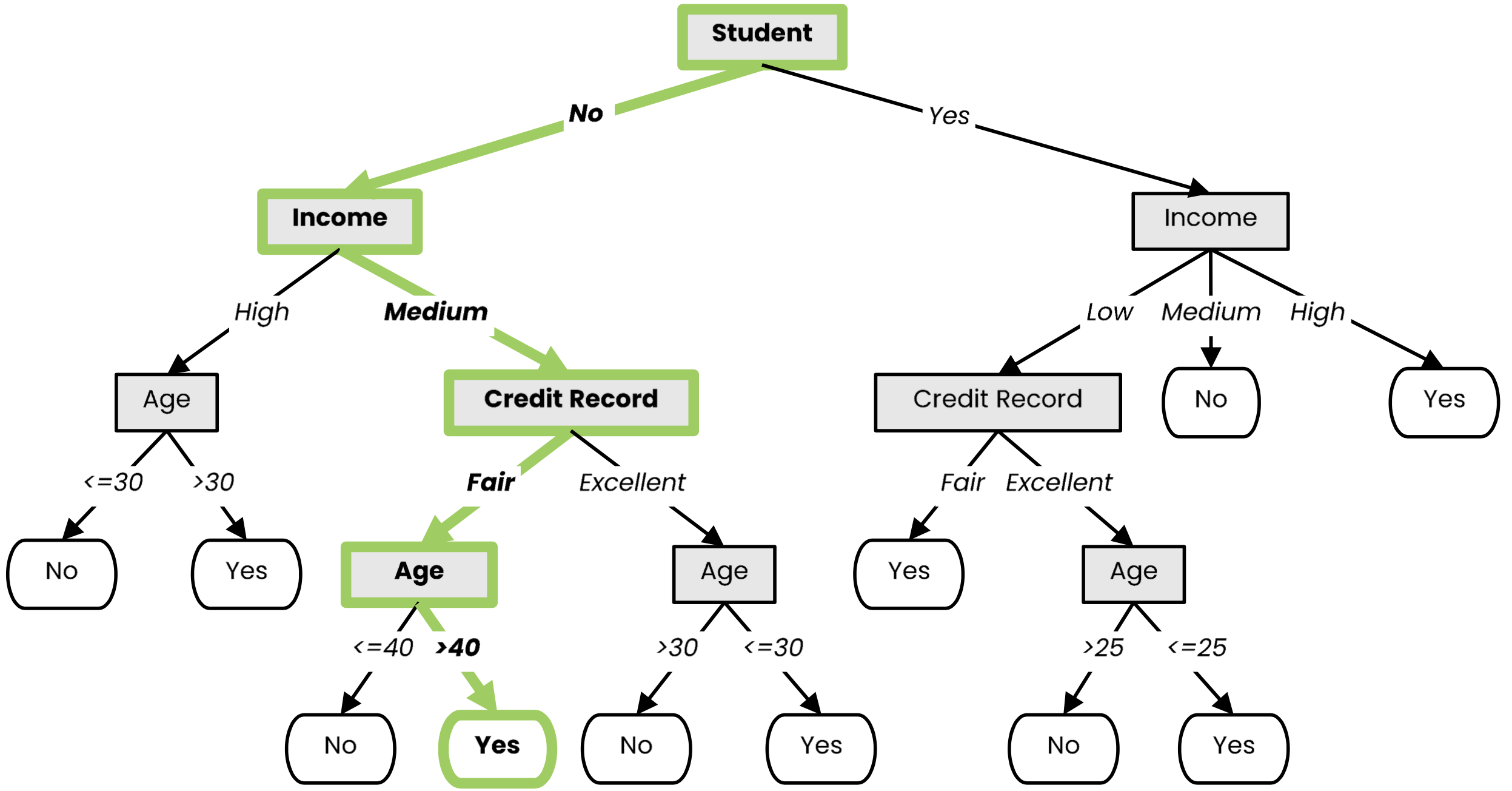 Who to loan?
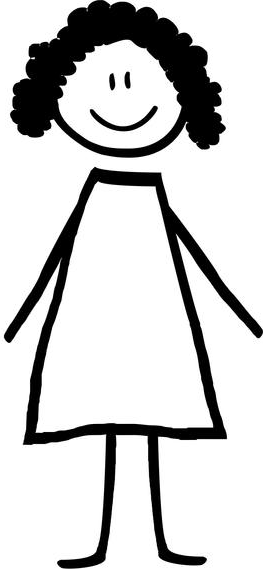 Not a student
45 years old
Medium income
Fair credit record
Yes
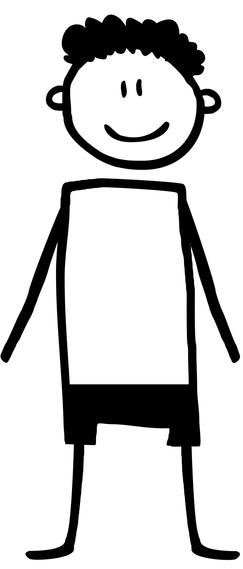 Student
27 years old
Low income
Excellent credit record
Definition
A tree-like model that illustrates series of events leading to certain decisions
Each node represents a test on an attribute and each branch is an outcome of that test
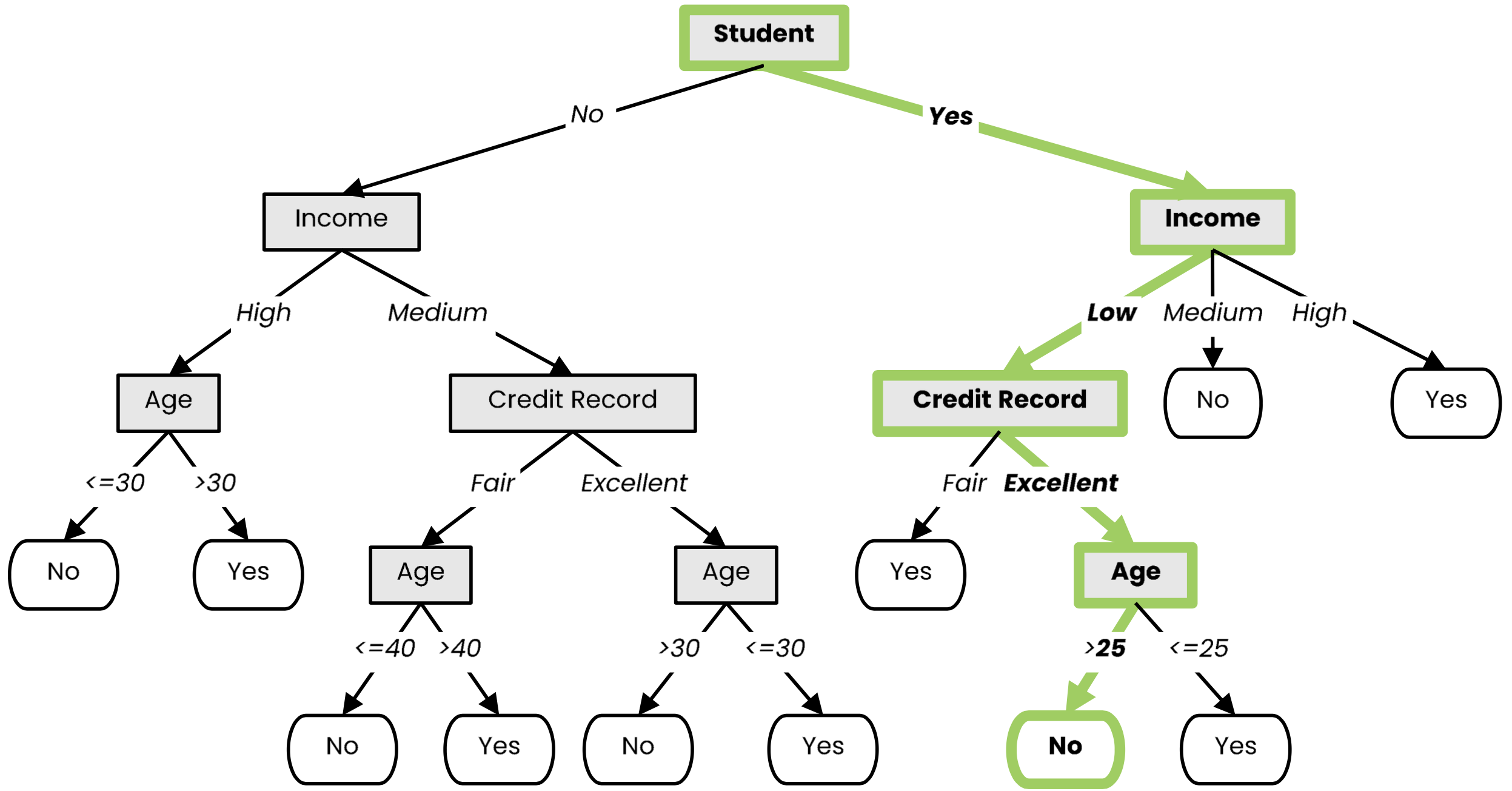 Who to loan?
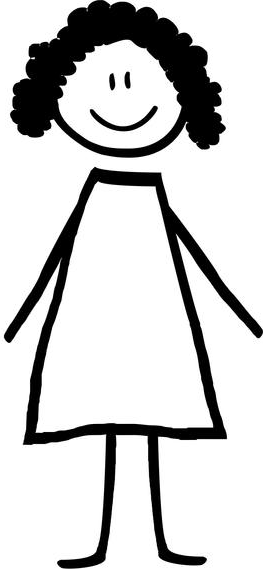 Not a student
45 years old
Medium income
Fair credit record
Yes
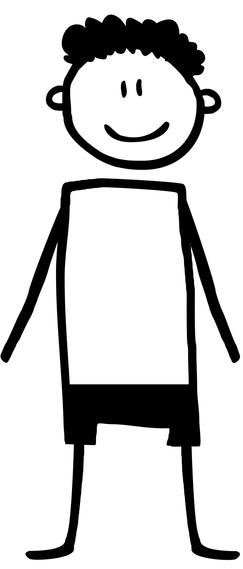 Student
27 years old
Low income
Excellent credit record
No
Decision Tree Learning
We use labeled data to obtain a suitable decision tree for future predictions
We want a decision tree that works well on unseen data, while asking as few questions as possible
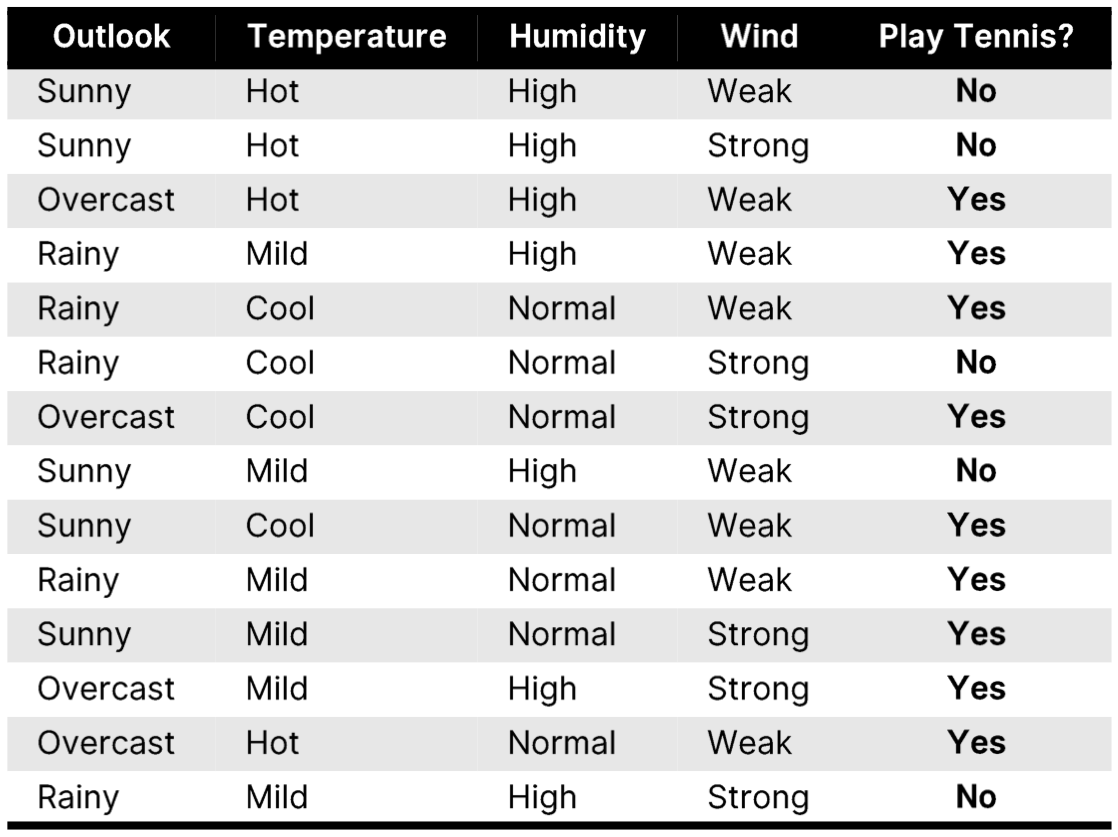 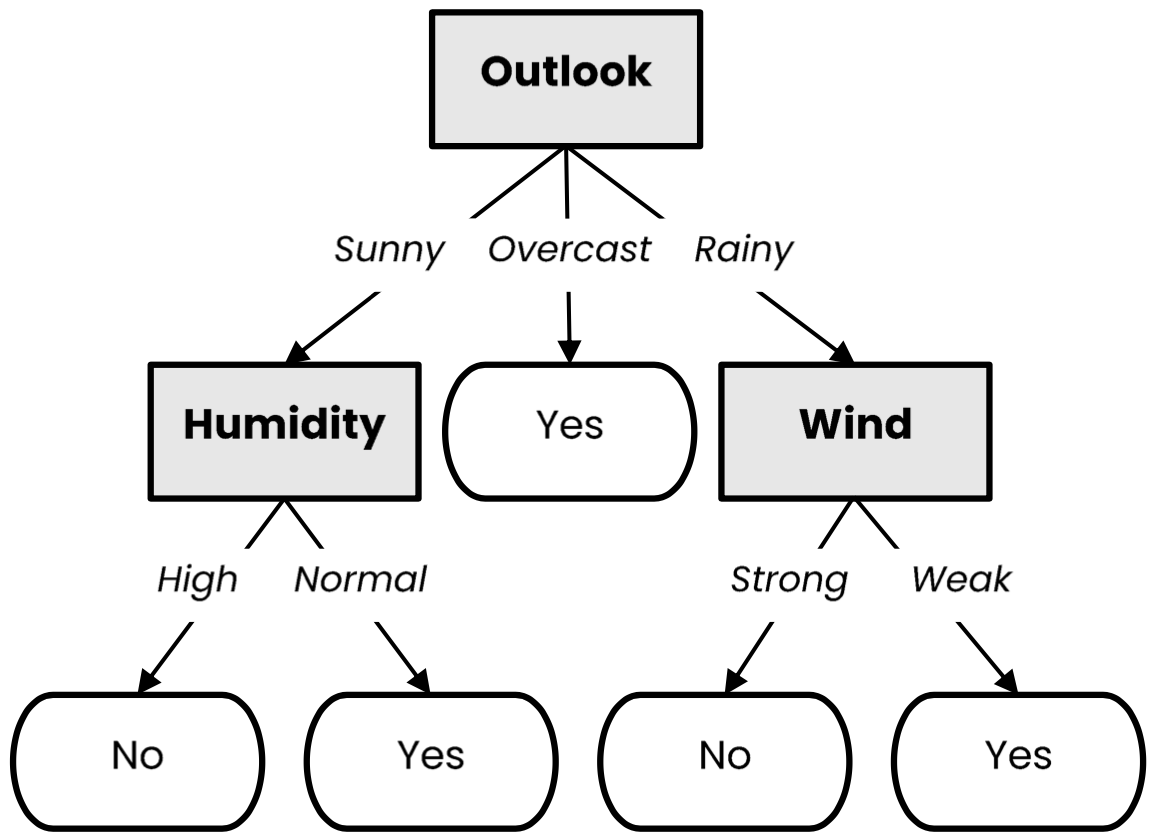 Decision Tree Learning
Basic step: choose an attribute and, based on its values, split the data into smaller sets
Recursively repeat this step until we can surely decide the label
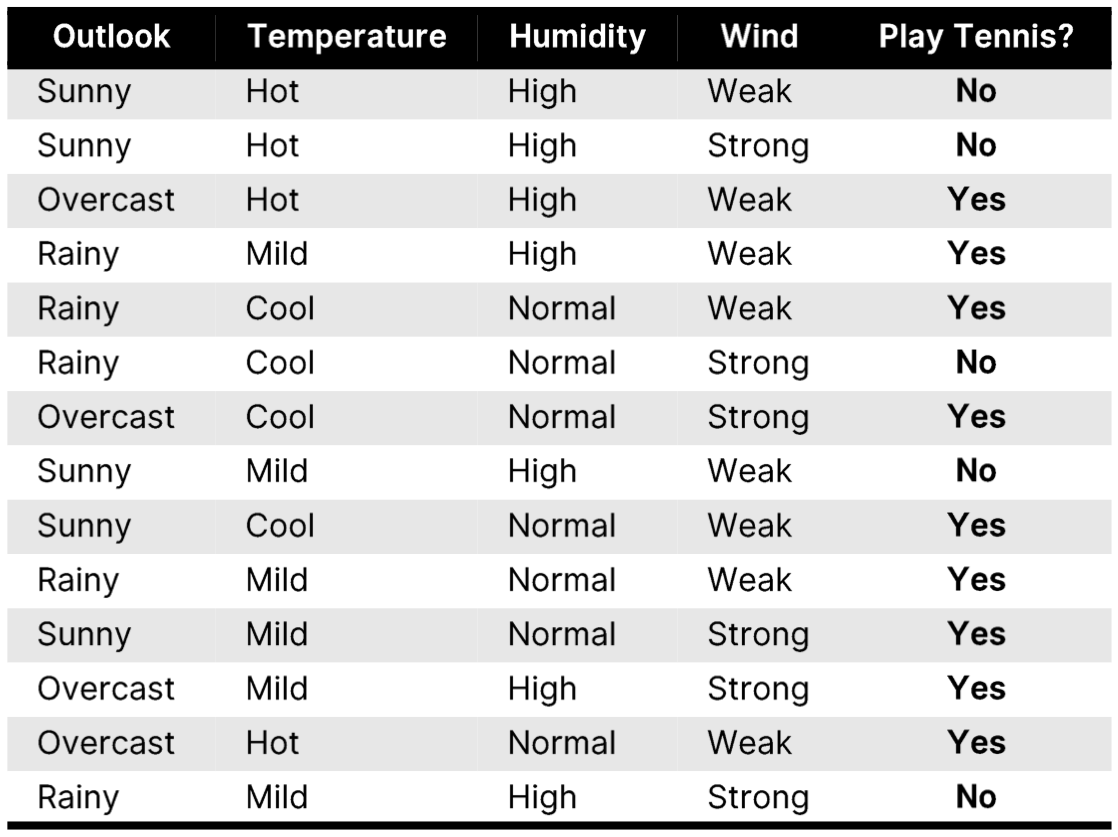 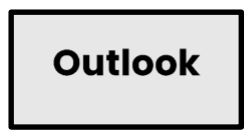 Decision Tree Learning
Basic step: choose an attribute and, based on its values, split the data into smaller sets
Recursively repeat this step until we can surely decide the label
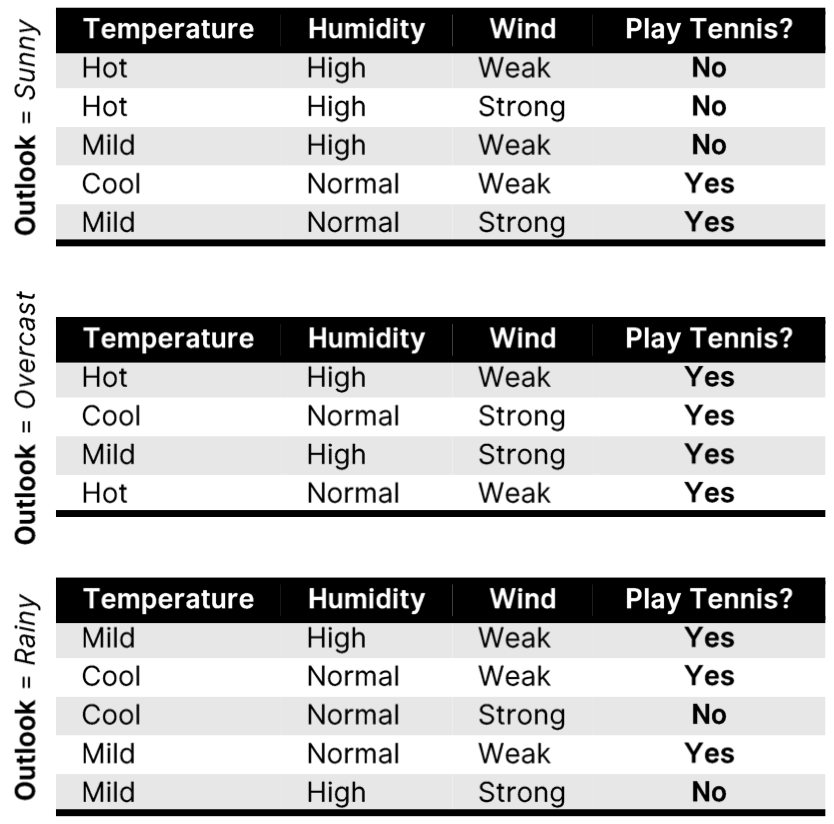 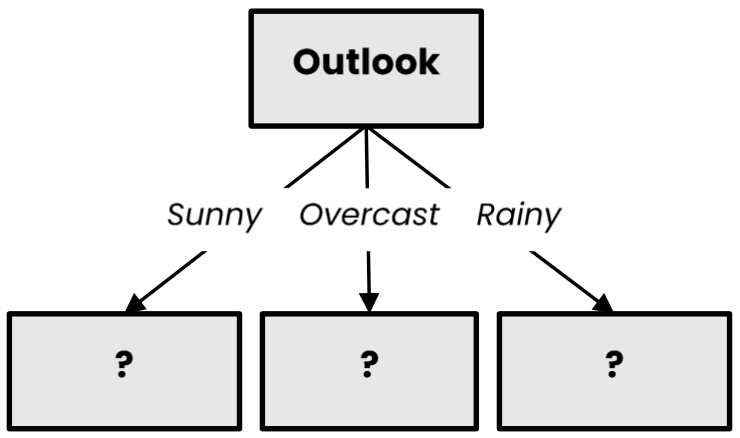 Decision Tree Learning
Basic step: choose an attribute and, based on its values, split the data into smaller sets
Recursively repeat this step until we can surely decide the label
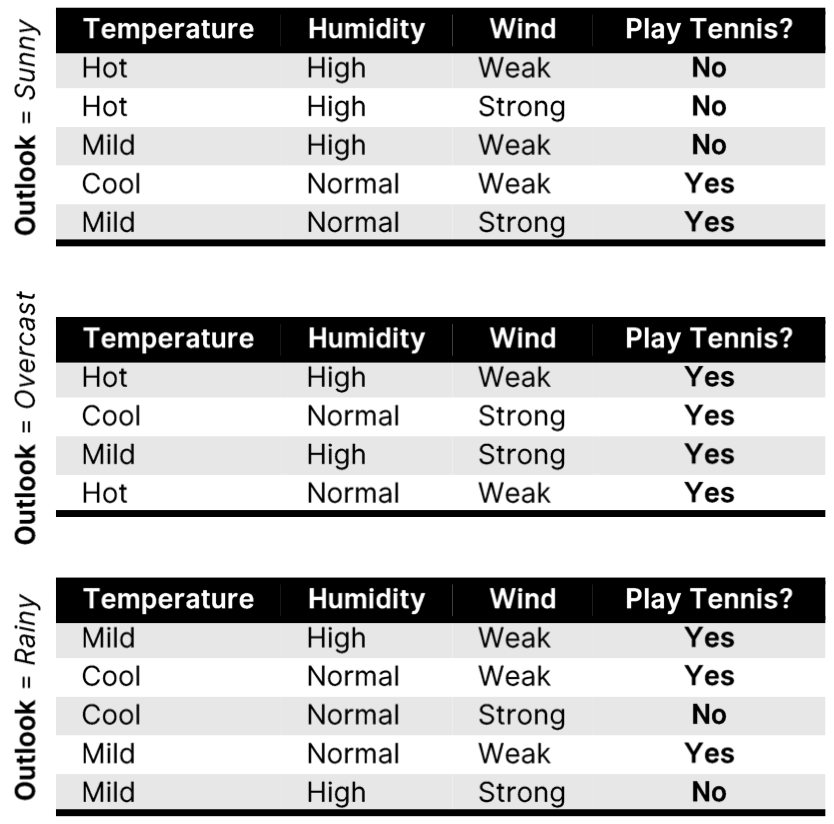 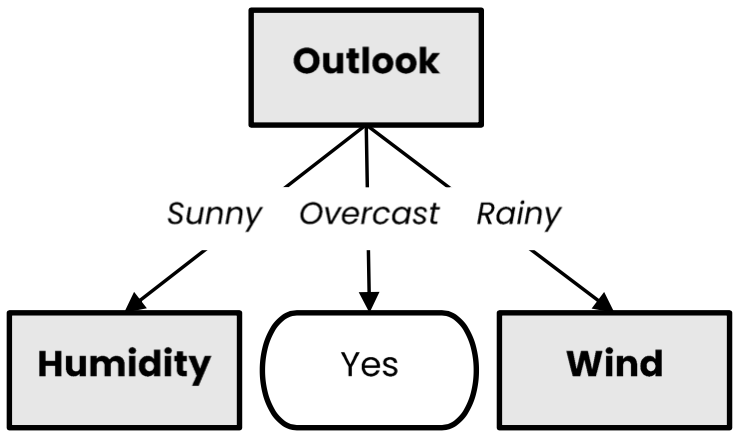 Decision Tree Learning
Basic step: choose an attribute and, based on its values, split the data into smaller sets
Recursively repeat this step until we can surely decide the label
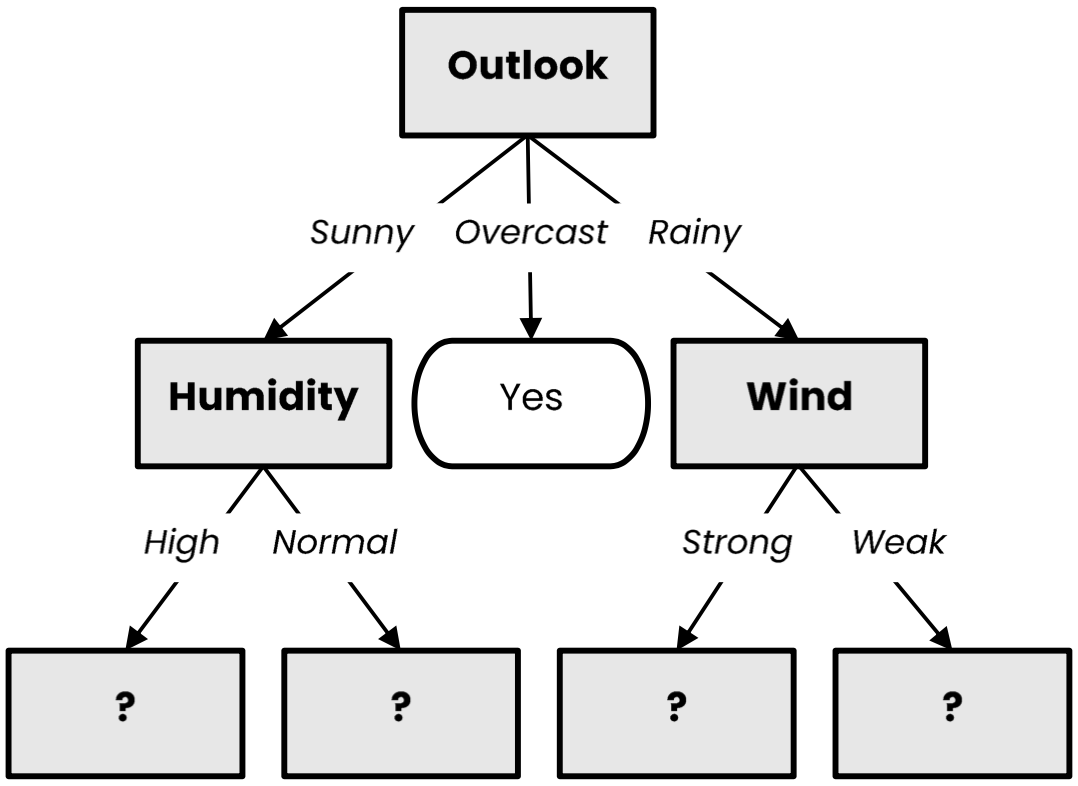 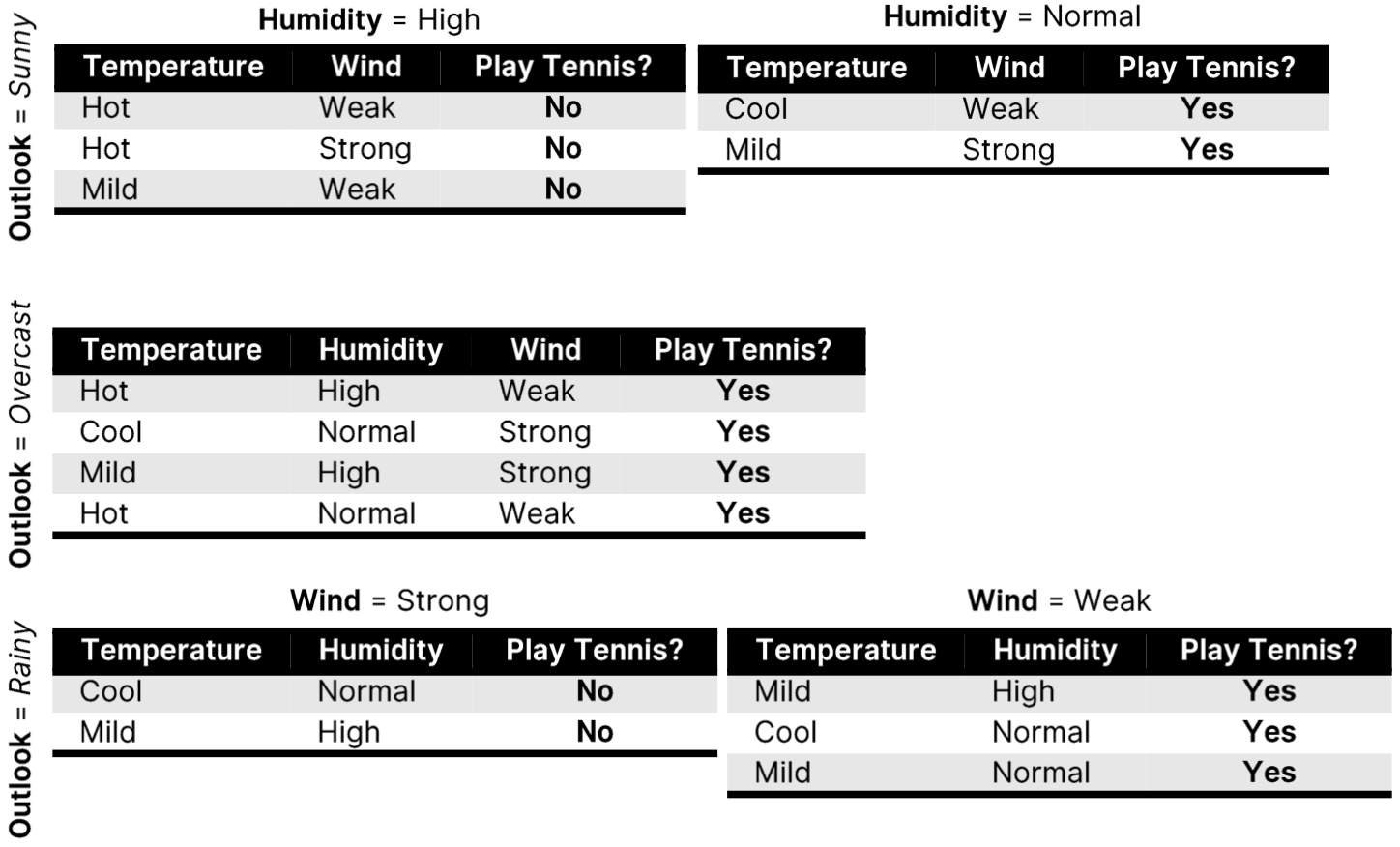 Decision Tree Learning
Basic step: choose an attribute and, based on its values, split the data into smaller sets
Recursively repeat this step until we can surely decide the label
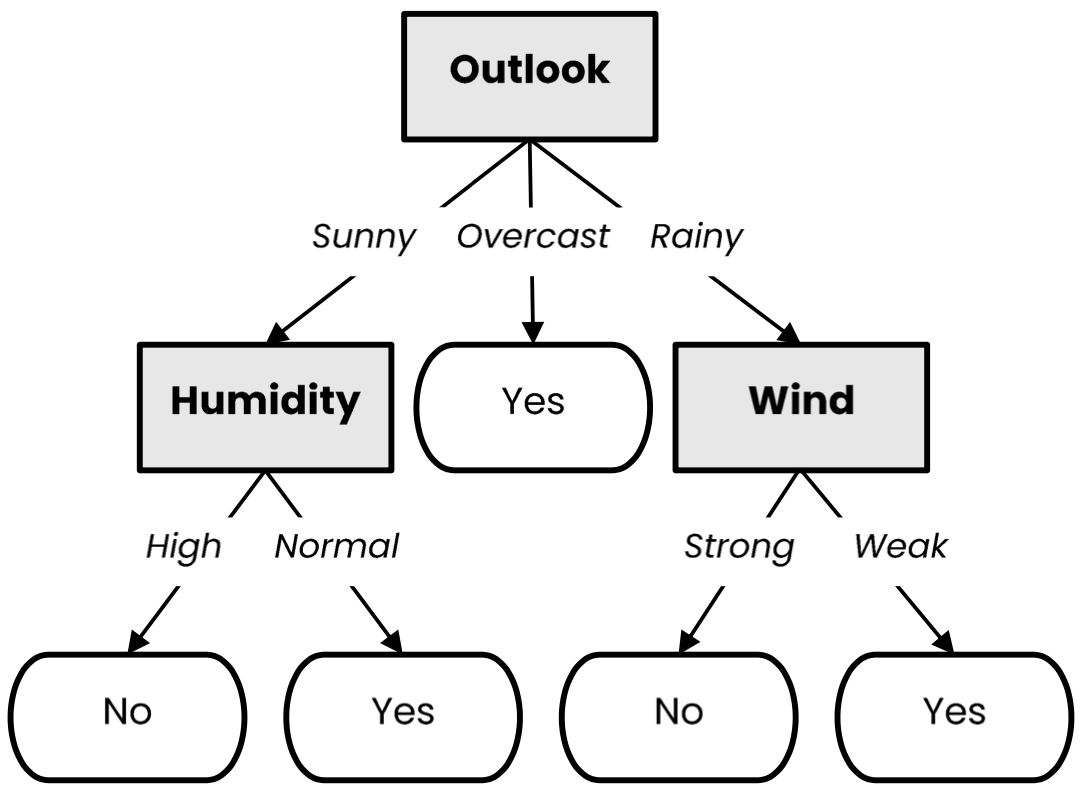 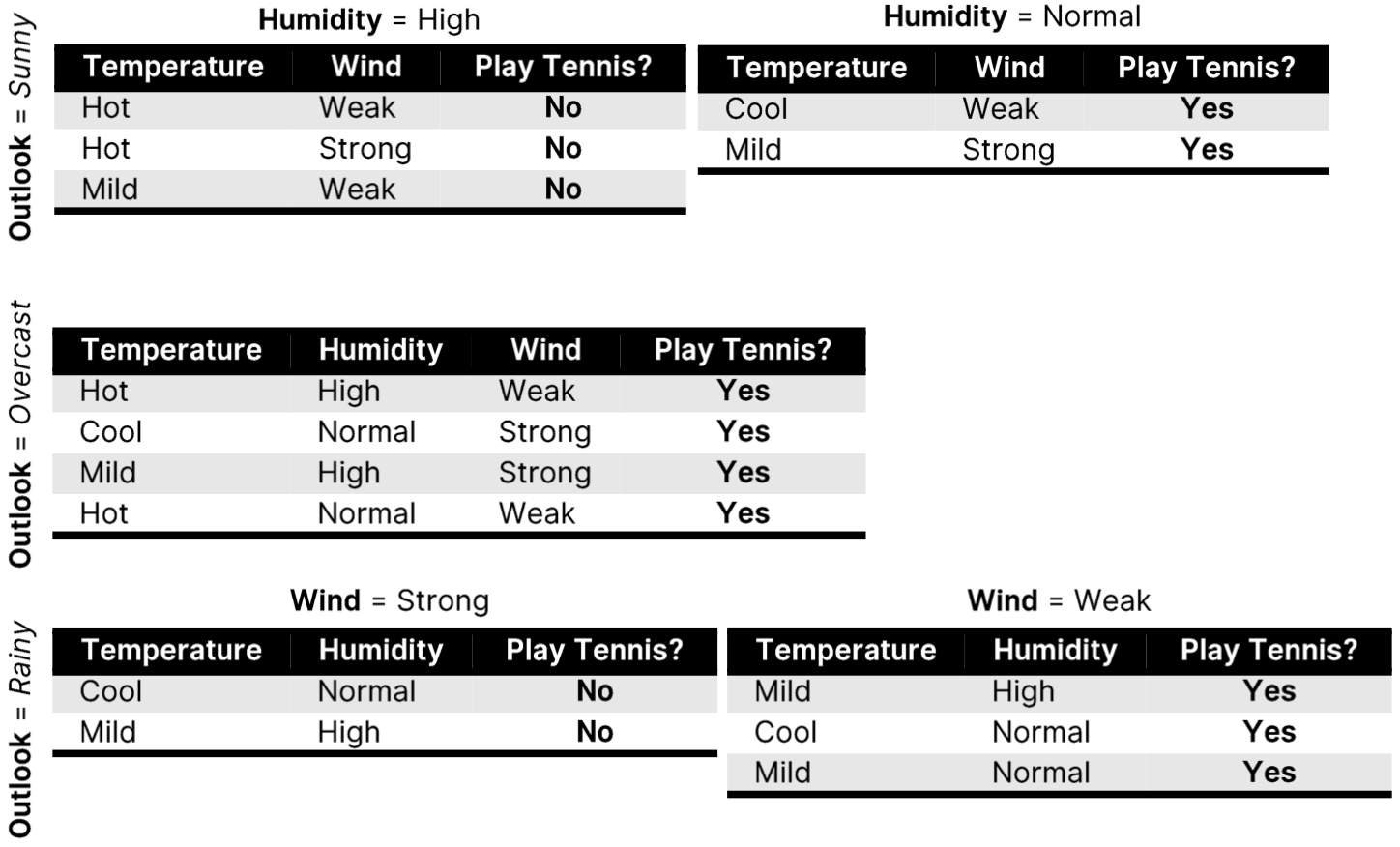 Decision Tree Learning (Python)
What is a good attribute?
Which attribute provides better splitting?
Why?
Because the resulting subsets are more pure
Knowing the value of this attribute gives us more information about the label
	(the entropy of the subsets is lower)
Information Gain
Entropy
Information Gain
Best attribute = highest information gain
Best attribute = highest information gain
Best attribute = highest information gain
Best attribute = highest information gain
Best attribute = highest information gain
Best attribute = highest information gain
Best attribute = highest information gain
ID3 Algorithm (Python)
Gini Impurity
Gini Impurity
Best attribute = highest impurity decrease
Entropy versus Gini Impurity
Entropy and Gini Impurity give similar results in practice
They only disagree in about 2% of cases
“Theoretical Comparison between the Gini Index and Information Gain Criteria” [Răileanu & Stoffel, AMAI 2004]
Entropy might be slower to compute, because of the log
Pruning
Pruning
Pruning is a technique that reduces the size of a decision tree by removing branches of the tree which provide little predictive power
It is a regularization method that reduces the complexity of the final model, thus reducing overfitting
Decision trees are prone to overfitting!

Pruning methods:
Pre-pruning: Stop the tree building algorithm before it fully classifies the data
Post-pruning: Build the complete tree, then replace some non-leaf nodes with leaf nodes if this improves validation error
Pre-pruning
Minimum threshold on entropy
𝜽𝒆𝒏𝒕 = 𝟎. 𝟒
Pre-pruning implies early stopping:
If some condition is met, the current node will not be split, even if it is not 100% pure
It will become a leaf node with the label of the majority class in the current set
(the class distribution could be used as prediction confidence)

Common stopping criteria include setting a threshold on:
Entropy (or Gini Impurity) of the current set
Number of samples in the current set
Gain of the best-splitting attribute
Depth of the tree
Stop, even if node can be split
91.52% confidence
Post-pruning
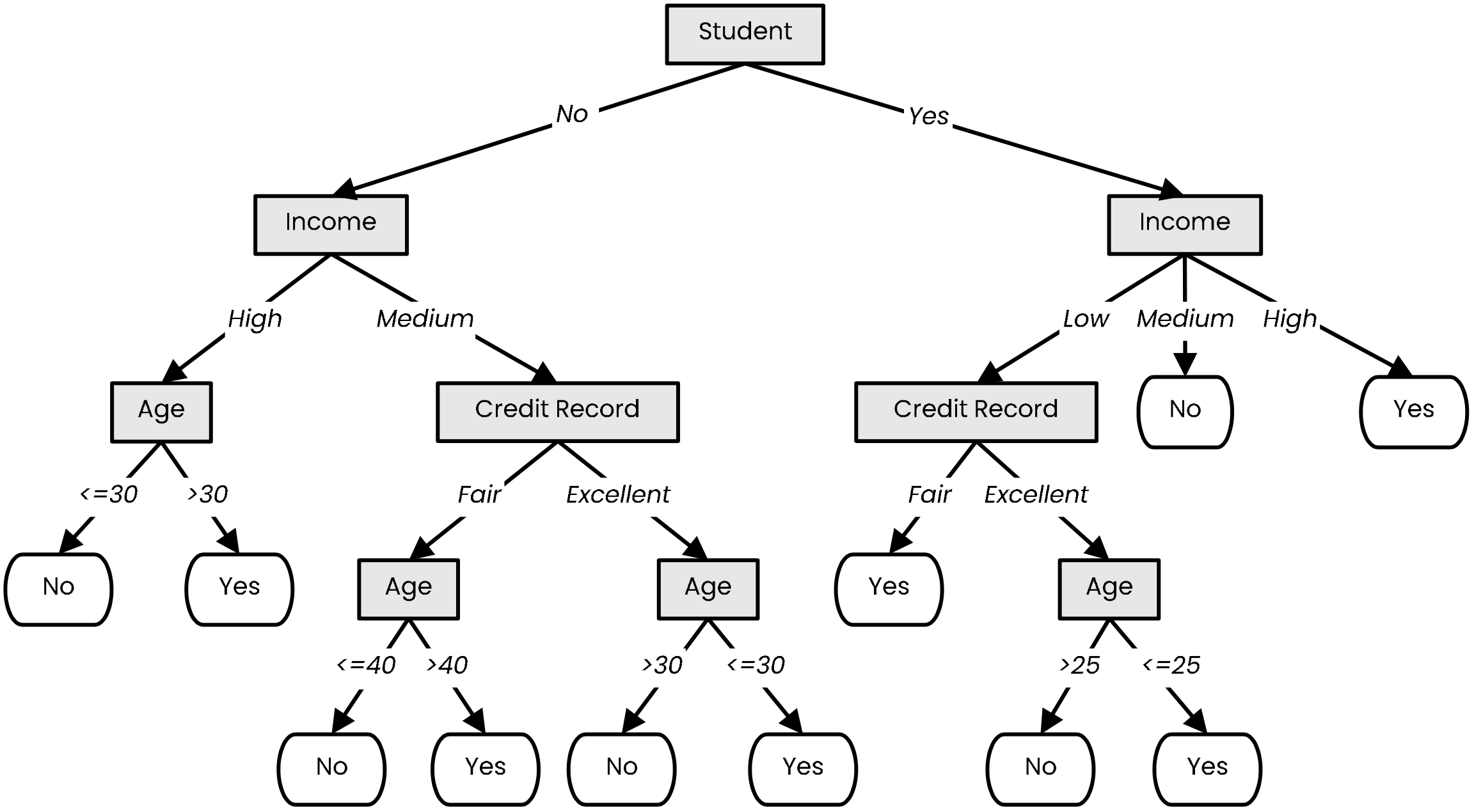 Prune nodes in a bottom-up manner, if it decreases validation error
Post-pruning
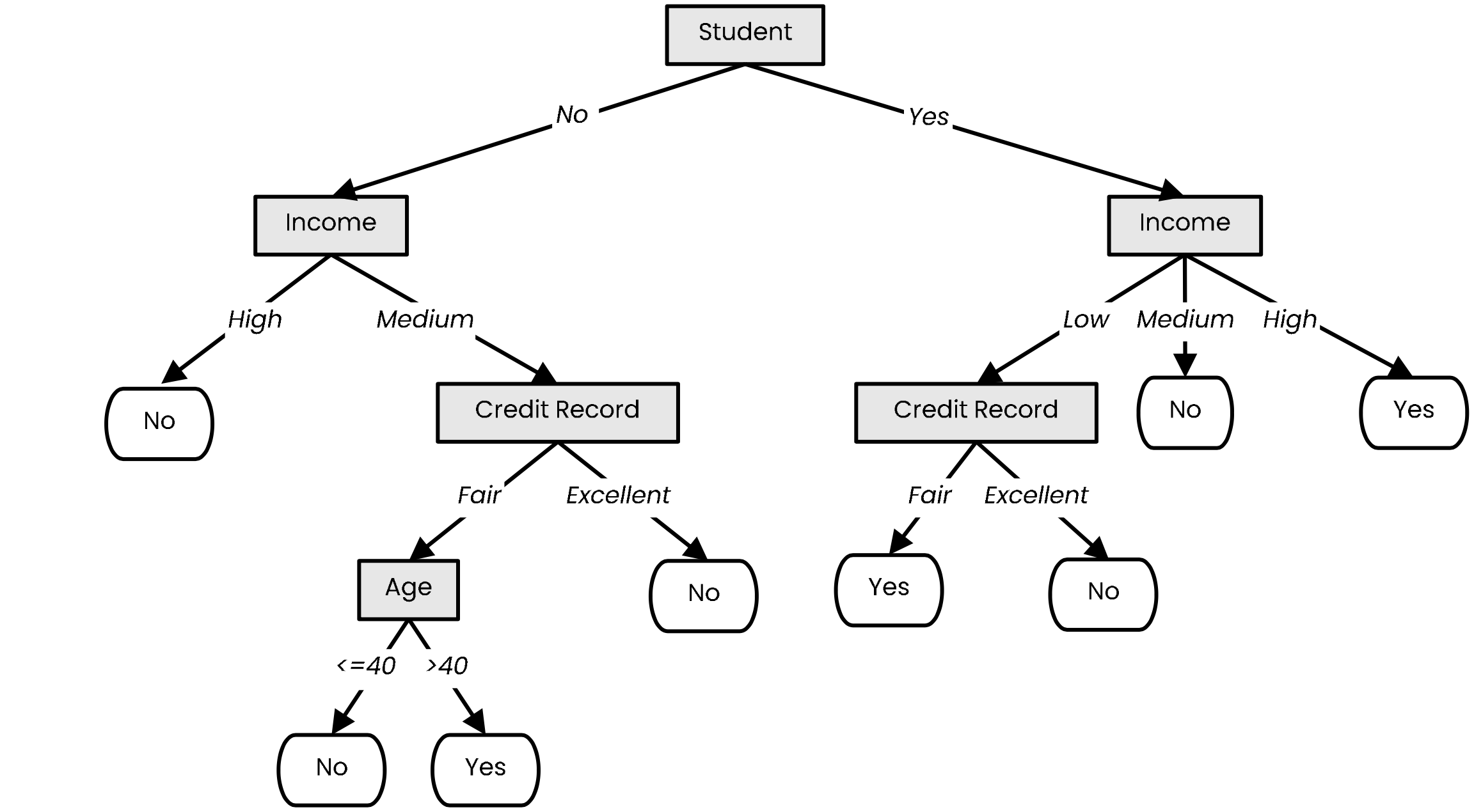 Prune nodes in a bottom-up manner, if it decreases validation error
Post-pruning
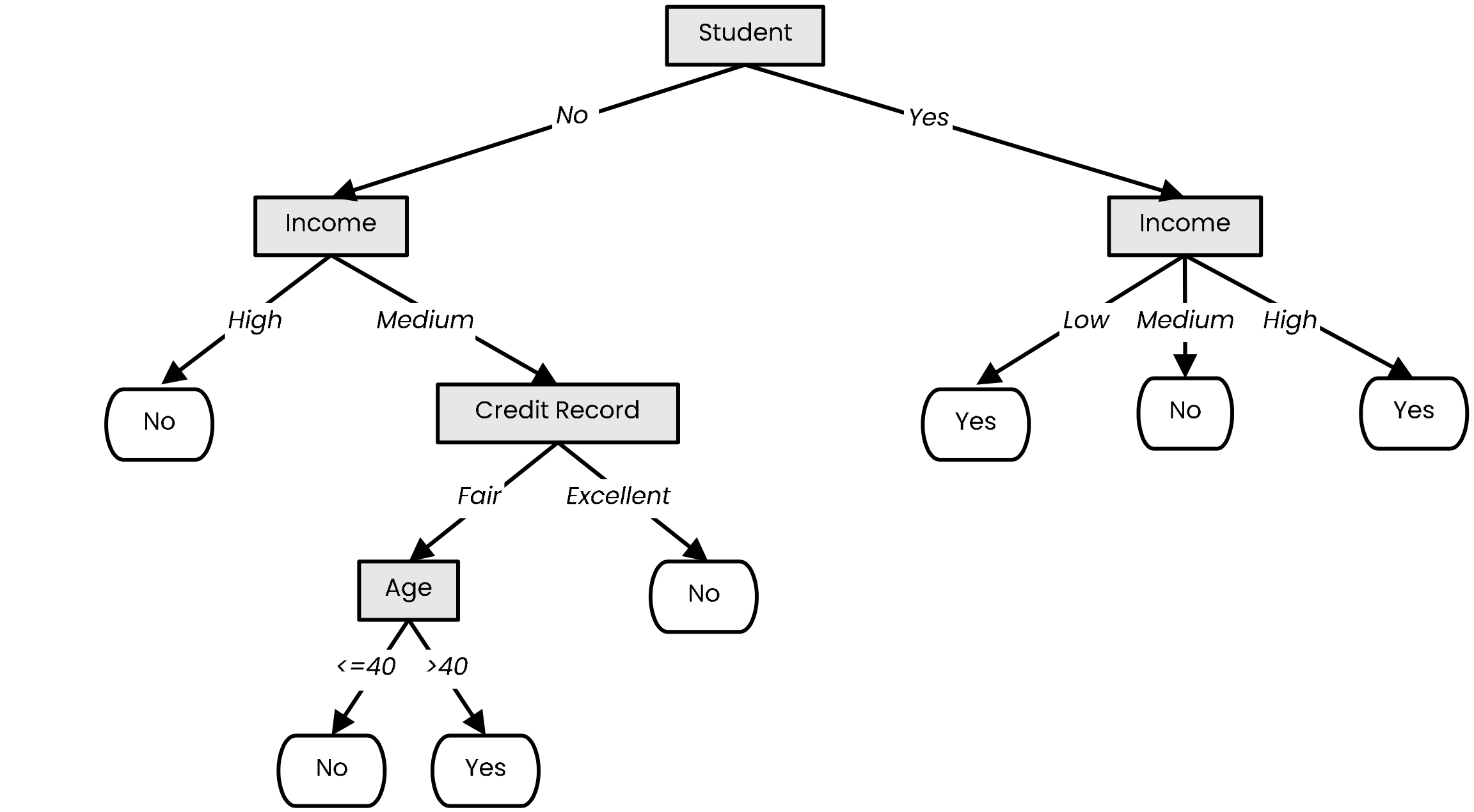 Prune nodes in a bottom-up manner, if it decreases validation error
Handling Numerical Attributes
Handling numerical attributes
How does the ID3 algorithm handle numerical attributes?
Any numerical attribute would almost always bring entropy down to zero
This means it will completely overfit the training data
Consider a numerical value for humidity
Handling numerical attributes
Numerical attributes have to be treated differently
Find the best splitting value
Mean of each consecutive pair
Sort
Handling numerical attributes
Numerical attributes have to be treated differently
Find the best splitting value
Mean of each consecutive pair
Sort
Handling numerical attributes
Numerical attributes have to be treated differently
Find the best splitting value
Mean of each consecutive pair
Sort
Handling numerical attributes
Numerical attributes have to be treated differently
Find the best splitting value
Mean of each consecutive pair
Sort
Handling numerical attributes
Numerical attributes have to be treated differently
Find the best splitting value
Mean of each consecutive pair
Sort
Handling numerical attributes
Numerical attributes have to be treated differently
Find the best splitting value
Mean of each consecutive pair
Sort
Handling numerical attributes
Numerical attributes have to be treated differently
Find the best splitting value
Mean of each consecutive pair
Gain for every candidate
Sort
83.5 is the best splitting value with an information gain of 0.152
Handling numerical attributes
Numerical attributes have to be treated differently
Find the best splitting value
83.5 is the best splitting value for Humidity with an information gain of 0.152
Humidity is now treated as a categorical attribute with two possible values
A new optimal split is computed at every level of the tree
A numerical attribute can be used several times in the tree, with different split values
Handling Missing Values
Handling missing values at training time
Data sets might have samples with missing values for some attributes
Simply ignoring them would mean throwing away a lot of information
There are better ways of handling missing values:
Handling missing values at training time
Data sets might have samples with missing values for some attributes
Simply ignoring them would mean throwing away a lot of information
There are better ways of handling missing values:
Set them to the most common value
Handling missing values at training time
Data sets might have samples with missing values for some attributes
Simply ignoring them would mean throwing away a lot of information
There are better ways of handling missing values:
Set them to the most common value
Set them to the most probable value given the label
Handling missing values at training time
Data sets might have samples with missing values for some attributes
Simply ignoring them would mean throwing away a lot of information
There are better ways of handling missing values:
Set them to the most common value
Set them to the most probable value given the label
Add a new instance for each possible value
Handling missing values at training time
Data sets might have samples with missing values for some attributes
Simply ignoring them would mean throwing away a lot of information
There are better ways of handling missing values:
Set them to the most common value
Set them to the most probable value given the label
Add a new instance for each possible value
Leave them unknown, but discard the sample when evaluating the gain of that attribute
    (if the attribute is chosen for splitting, send the instances    
    with unknown values to all children)
Handling missing values at training time
Data sets might have samples with missing values for some attributes
Simply ignoring them would mean throwing away a lot of information
There are better ways of handling missing values:
Set them to the most common value
Set them to the most probable value given the label
Add a new instance for each possible value
Leave them unknown, but discard the sample when evaluating the gain of that attribute
    (if the attribute is chosen for splitting, send the instances    
    with unknown values to all children)
Build a decision tree on all other attributes (including label) to predict missing values
    (use instances where the attribute is defined as training data)
Handling missing values at inference time
When we encounter a node that checks an attribute with a missing value, we explore all possibilities
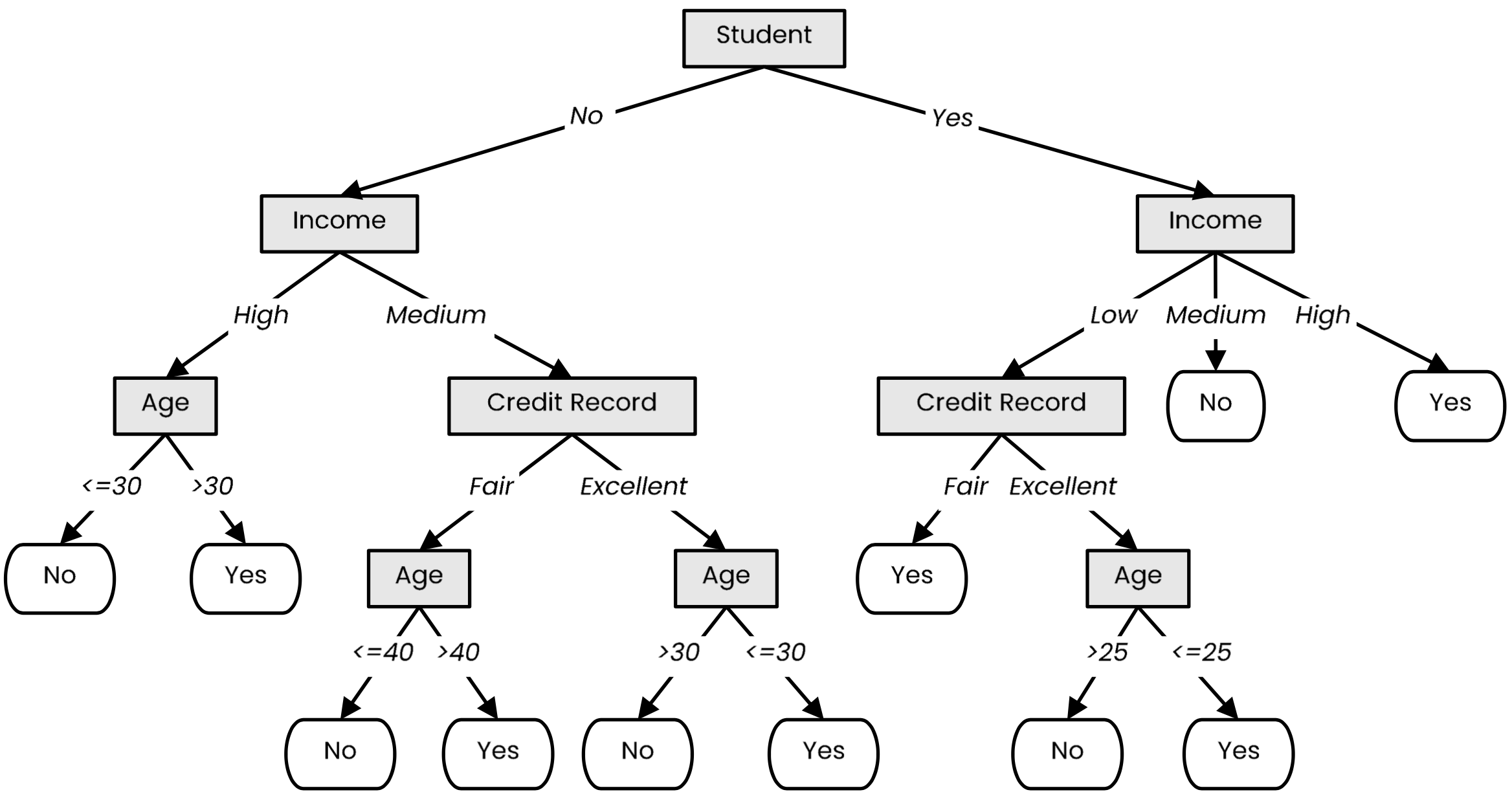 Loan?
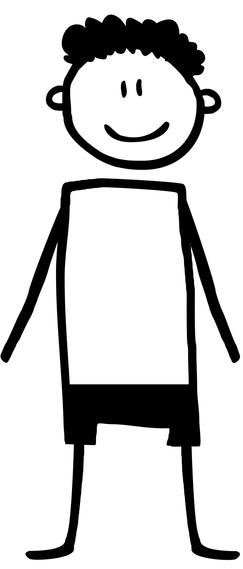 Not a student
49 years old
Unknown income
Fair credit record
Handling missing values at inference time
When we encounter a node that checks an attribute with a missing value, we explore all possibilities
We explore all branches and take the final prediction based on a (weighted) vote of the corresponding leaf nodes
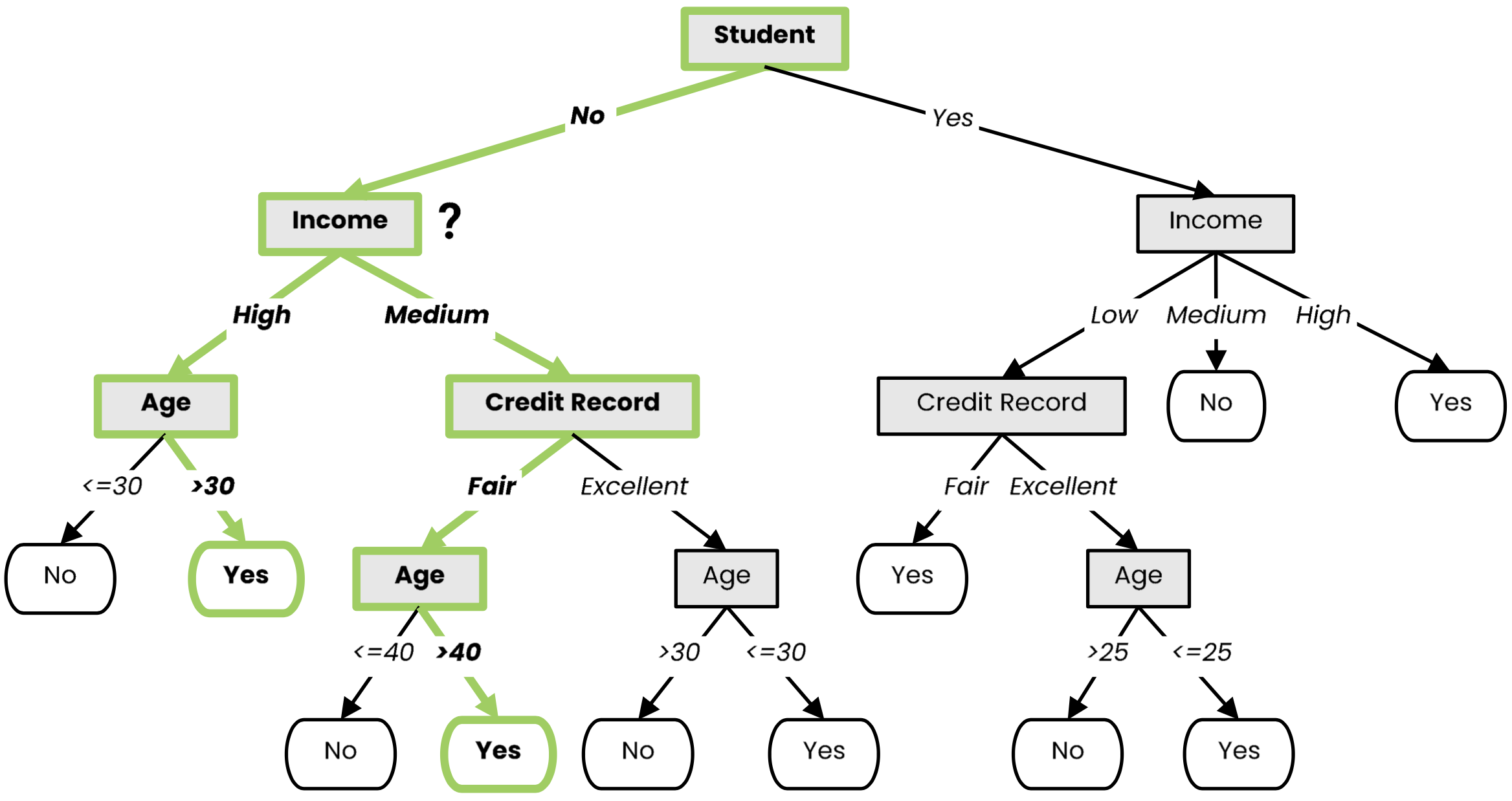 Loan?
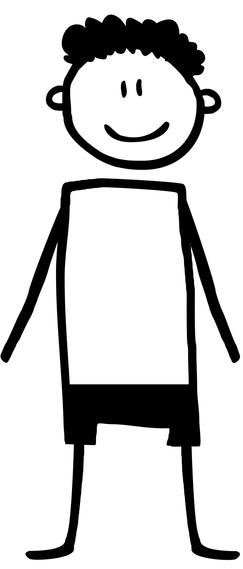 Not a student
49 years old
Unknown income
Fair credit record
Yes
C4.5 Algorithm
C4.5 algorithm is an extension of ID3 algorithm that brings several improvements:
Ability to handle both categorical (discrete) and numerical (continuous) attributes
(continuous attributes are split by finding a best-splitting threshold)
Ability to handle missing values both at training and inference time
(missing values at training are not used when information gain is computed; missing values at inference time are handled by exploring all corresponding branches)
Ability to handle attributes with different costs
Post-pruning in a bottom-up manner for removing branches that decrease validation error (i.e., that increase generalization capacity)
Decision Boundaries
Decision trees produce non-linear decision boundaries
Support Vector Machines
Decision Tree
Decision Trees: Training and Inference
Training
Inference
History of Decision Trees
The first regression tree algorithm
“Automatic Interaction Detection (AID)” [Morgan & Sonquist, 1963]

The first classification tree algorithm
“Theta Automatic Interaction Detection (THAID)” [Messenger & Mandel, 1972]

Decision trees become popular
“Classification and regression trees (CART)” [Breiman et al., 1984]

Introduction of the ID3 algorithm
“Induction of Decision Trees” [Quinlan, 1986]

Introduction of the C4.5 algorithm
“C4.5: Programs for Machine Learning” [Quinlan, 1993]
Summary
Decision trees represent a tool based on a tree-like graph of decisions and their possible outcomes
Decision tree learning is a machine learning method that employs a decision tree as a predictive model
ID3 builds a decision tree by iteratively splitting the data based on the values of an attribute with the largest information gain (decrease in entropy)
Using the decrease of Gini Impurity is also a commonly-used option in practice
C4.5 is an extension of ID3 that handles attributes with continuous values, missing values and adds regularization by pruning branches likely to overfit
Random Forests
(Ensemble learning with decision trees)
Random Forests
Random Forests:
Instead of building a single decision tree and use it to make predictions, build many slightly different trees and combine their predictions

We have a single data set, so how do we obtain slightly different trees?
1. Bagging (Bootstrap Aggregating):
Take random subsets of data points from the training set to create N smaller data sets
Fit a decision tree on each subset

2. Random Subspace Method (also known as Feature Bagging):
Fit N different decision trees by constraining each one to operate on a random subset of features
Bagging at training time
N subsets (with replacement)
Training set
Bagging at inference time
A test sample
75% confidence
Random Subspace Method at training time
Training data
Random Subspace Method at inference time
A test sample
66% confidence
Random Forests
Random Forest
Tree 2
Tree 1
Tree N
History of Random Forests
Introduction of the Random Subspace Method
“Random Decision Forests” [Ho, 1995] and “The Random Subspace Method for Constructing Decision Forests” [Ho, 1998]




Combined the Random Subspace Method with Bagging. Introduce the term Random Forest (a trademark of Leo Breiman and Adele Cutler)
“Random Forests” [Breiman, 2001]
Ensemble Learning
Ensemble Learning:
Method that combines multiple learning algorithms to obtain performance improvements over its components

Random Forests are one of the most common examples of ensemble learning

Other commonly-used ensemble methods:
Bagging: multiple models on random subsets of data samples
Random Subspace Method: multiple models on random subsets of features
Boosting: train models iteratively, while making the current model focus on the mistakes of the previous ones by increasing the weight of misclassified samples
Boosting
All samples have the same weight
Boosting
All samples have the same weight
Reweight based on model’s mistakes
Boosting
Next model sees weighted samples
Boosting
Reweight based on current model’s mistakes
Boosting
Boosting
Summary
Ensemble Learning methods combine multiple learning algorithms to obtain performance improvements over its components

Commonly-used ensemble methods:
Bagging (multiple models on random subsets of data samples)
Random Subspace Method (multiple models on random subsets of features)
Boosting (train models iteratively, while making the current model focus on the mistakes of the previous ones by increasing the weight of misclassified samples)

Random Forests are an ensemble learning method that employ decision tree learning to build multiple trees through bagging and random subspace method.
They rectify the overfitting problem of decision trees!
Decision Trees and Random Forest (Python)
from sklearn.tree import DecisionTreeClassifier
from sklearn.ensemble import RandomForestClassifier

clf = DecisionTreeClassifier(criterion = "entropy", min_samples_leaf = 3)
# Lots of parameters: criterion = "gini" / "entropy"; 
#                     max_depth; 
#                     min_impurity_split; 

clf.fit(X, y) # It can only handle numerical attributes!
# Categorical attributes need to be encoded, see LabelEncoder and OneHotEncoder

clf.predict([x]) # Predict class for x

clf.feature_importances_ # Importance of each feature
clf.tree_ # The underlying tree object

clf = RandomForestClassifier(n_estimators = 20) # Random Forest with 20 trees